Note by the secretariat (25/03/2014)
Informal document GRE-71-21
71st GRE, 1 March - 3 April 2014
Agenda item 5(a)
DETA: Database for the Exchange of Type Approvals documentationGeneral information
DETA

Context:	Revision 3 of the 1958 Agreement

Why:		Modernization (replacing paperwork)

Priority:	Exchange of UN Regulation No. 0 Type Approvals		(IWVTA)

Add-on:	Unique Identifier
		 Can be used for the purpose of marking

Decision:	WP.29 endorsed the proposal by the DETA IWG		See ECE/TRANS/WP.29/1104, para. 63
DETA: Database for the Exchange of Type Approvals documentationProject organisation
2003
Project lead by the UK and Germany 
(KBA)

Then, project lead by the informal group experts on DETA
2007
2011
2013
Project taken over by UNECE
~2016
Productive Phase
[Speaker Notes: This slide in showing the timing of the DETA project concerning essential aspects of an IT project like the R&D, the documentation, the testing and the migration on a productive system. The R&D started in 2003 (specification, software programming)

Then the supplier of the software solution created the documentation 

Tests were performed on Germany. The deployment of a similar application limited to the EU was launched in the EU (ETEAS)

All these items were free of charge for UNECE, during 10 years.

In June 2013,  WP.29 voted on the implementation of the project in the productive phase.
The consequences of bilateral talks between ISU and VTRIS is this presentation, requesting the validation of various aspects of the project and the migration of DETA, especially the budget.]
DETA: Database for the Exchange of Type Approvals documentationStatus at the March 2014 session of WP.29
Questions raised by the secretariat:

Can DETA be “MS SQL” based instead of “Oracle” based?
	 WP.29 agreed with the “MS SQL” platform

Are there countries willing to make donation for DETA?
	 No donor. Germany & KBA agreed to support UNECE

Timeline:	Completion by?
	 WP.29 agreed that end of 2016 would be sufficient
	 IT division of UNECE is checking details with the 		    software house, whether end of 2016 can be targeted
UI
DETA: Database for the Exchange of Type Approvals documentationImpact on marking simplification for GRE
DETA will be available «just in time»


<UI> is already implemented in the software

Transitional provisions will be necessary
~ 2016
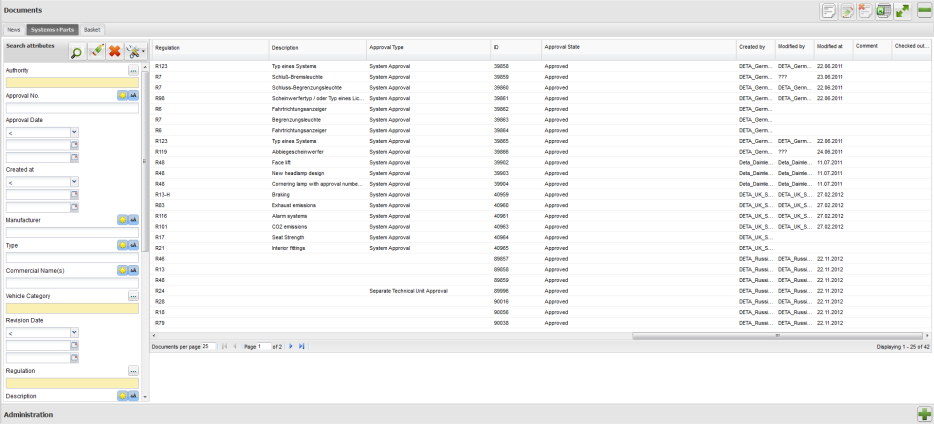 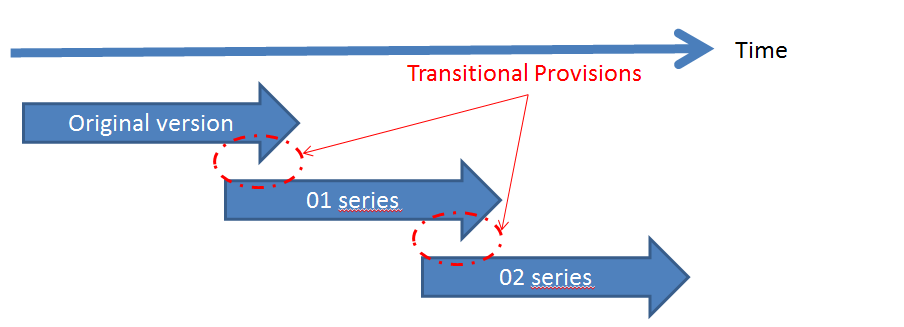 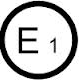